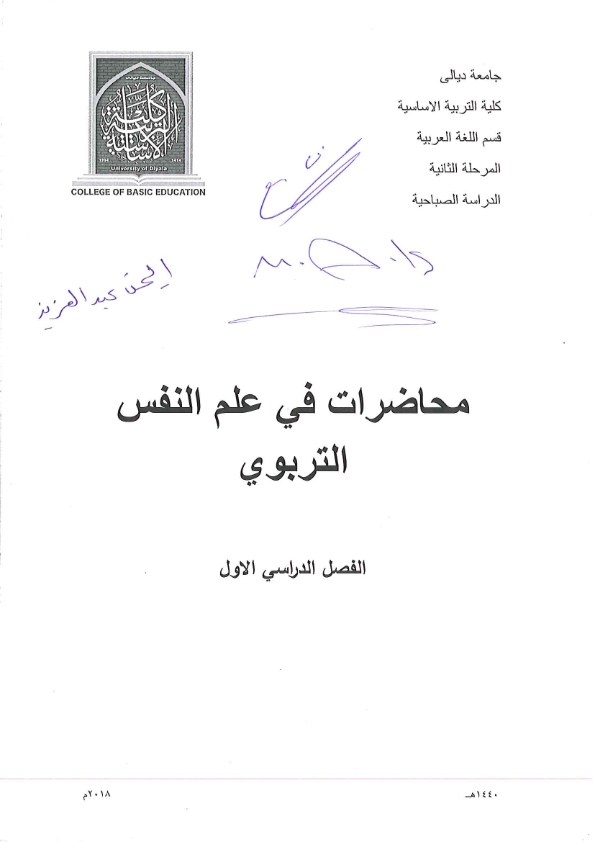 المحاضرة الاولى
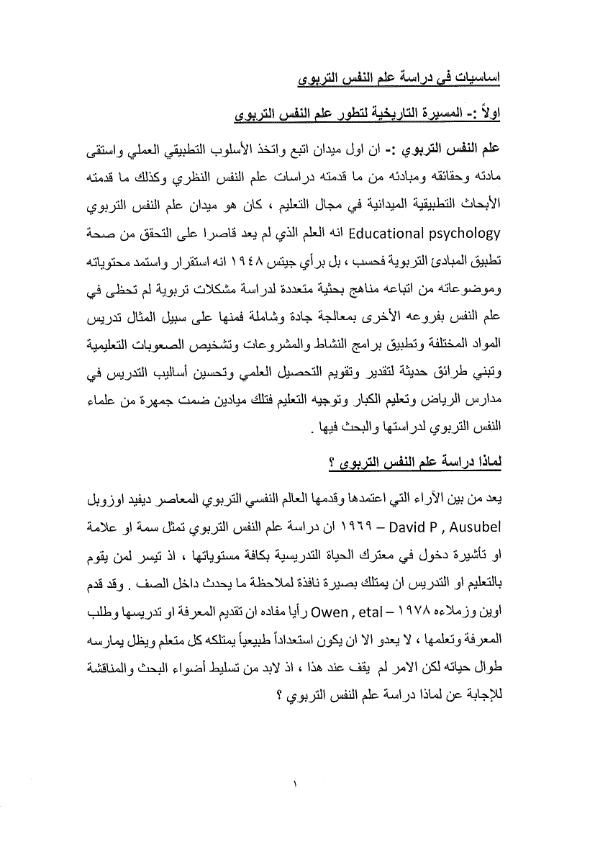 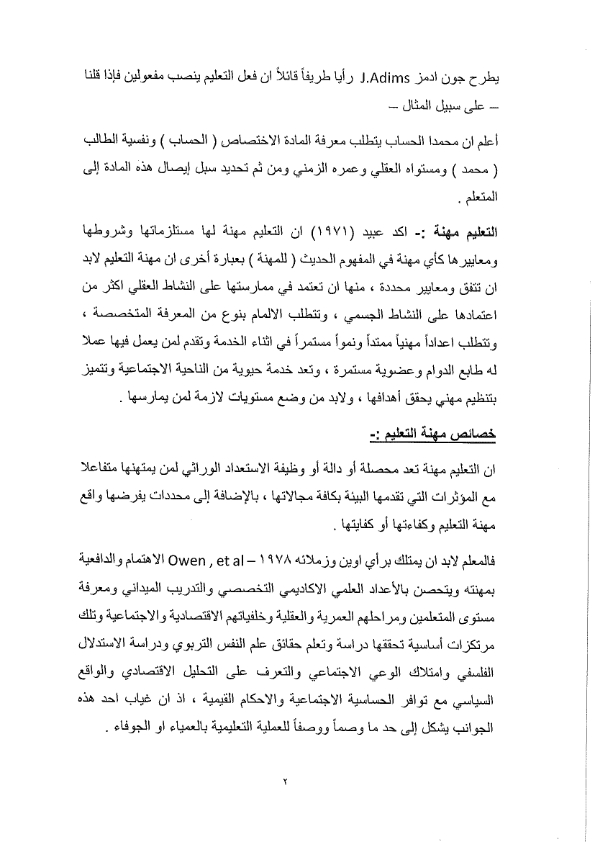 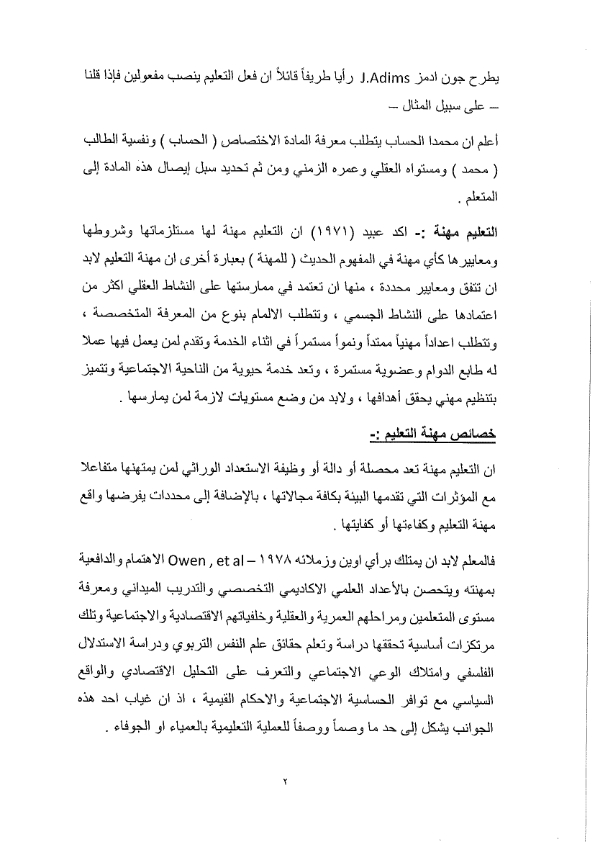 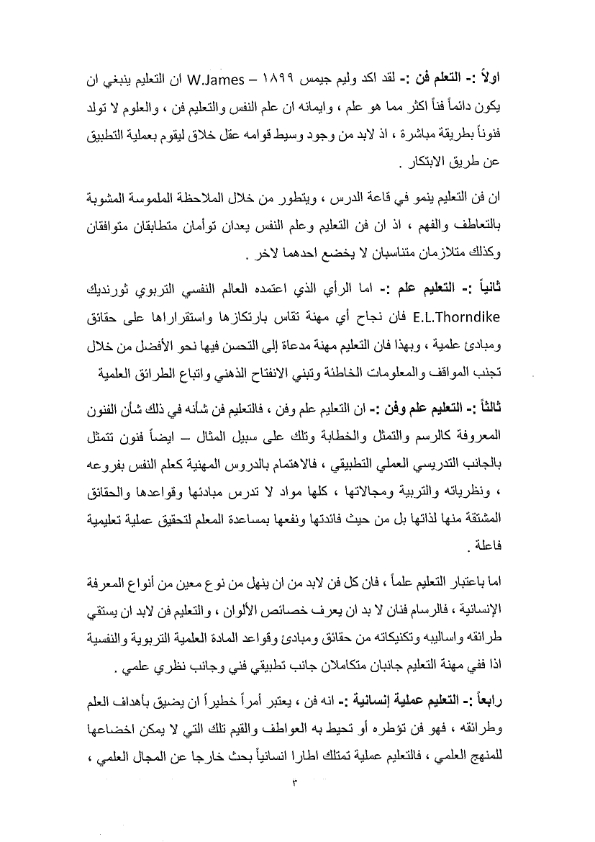 المحاضرة الثانية
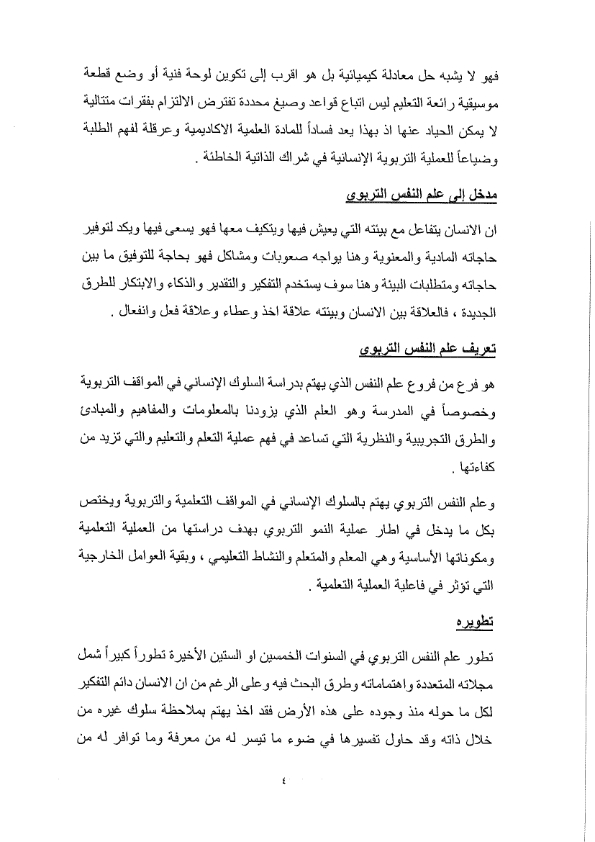 المحاضرة الثالثة
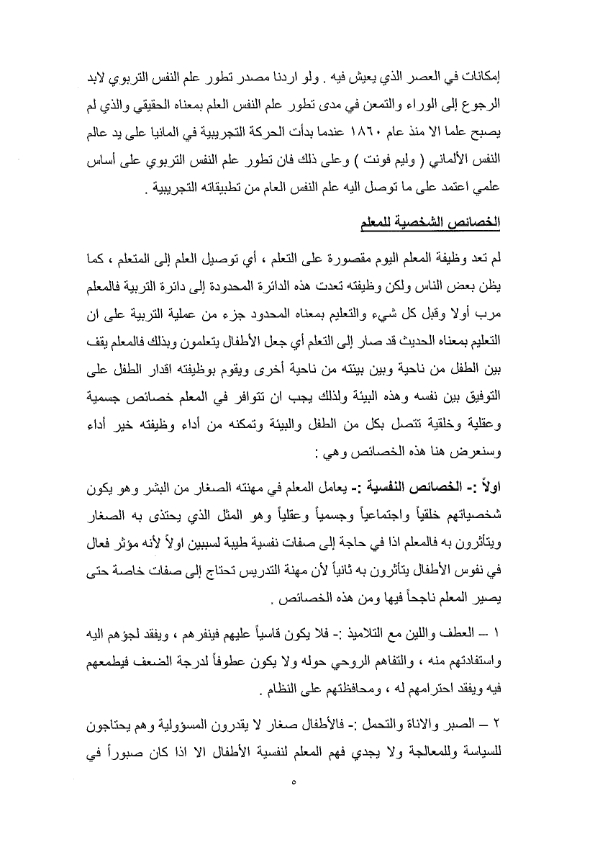 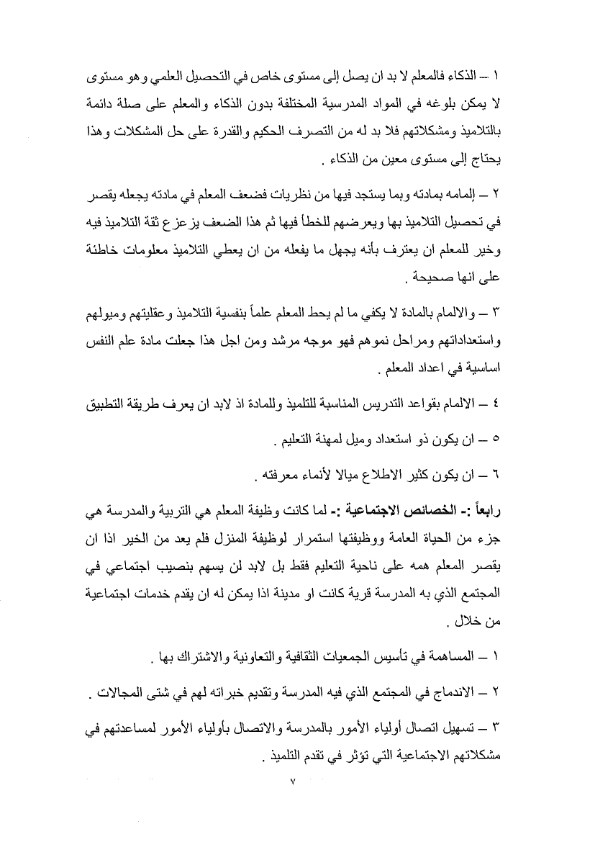 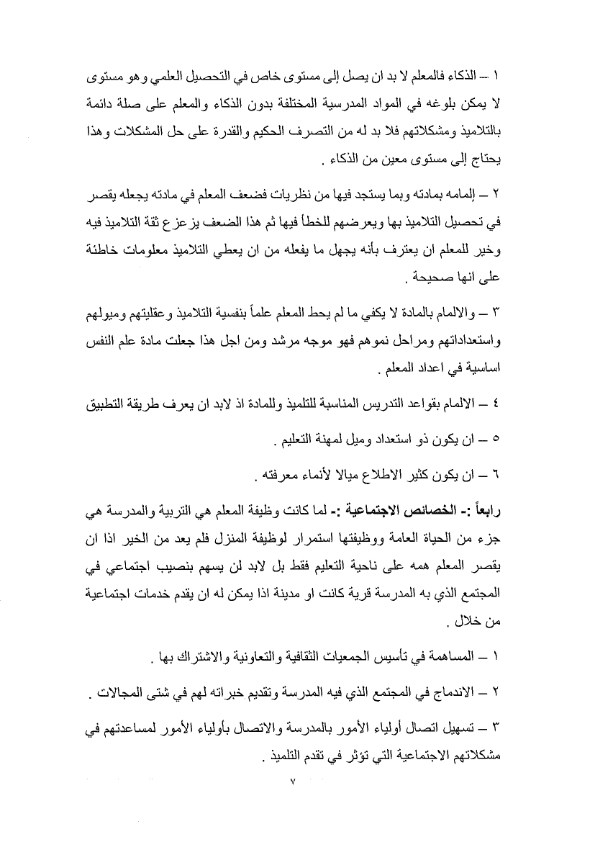 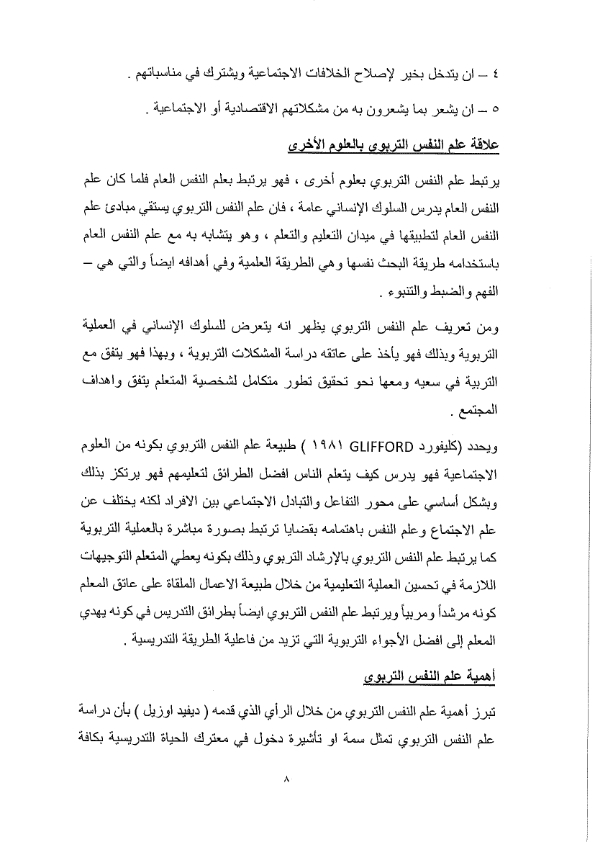 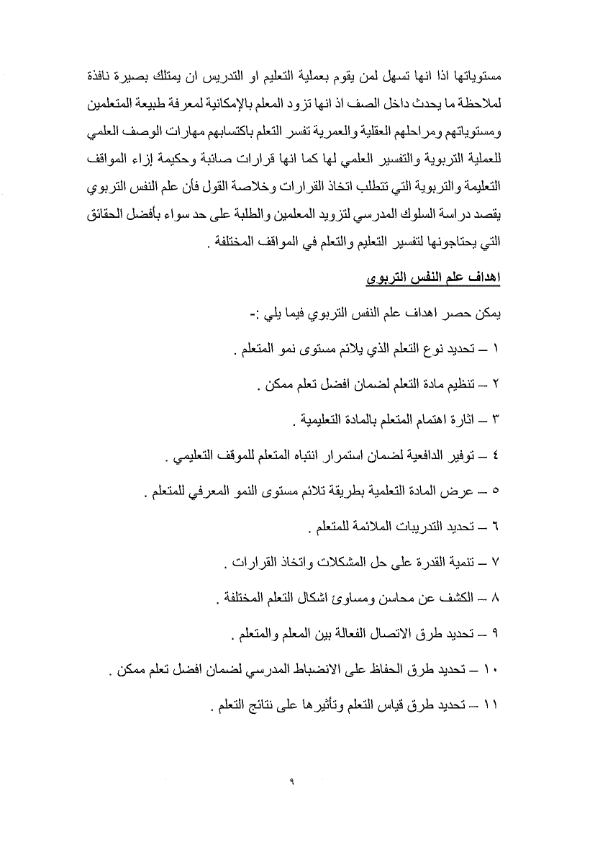 المحاضرة الرابعة
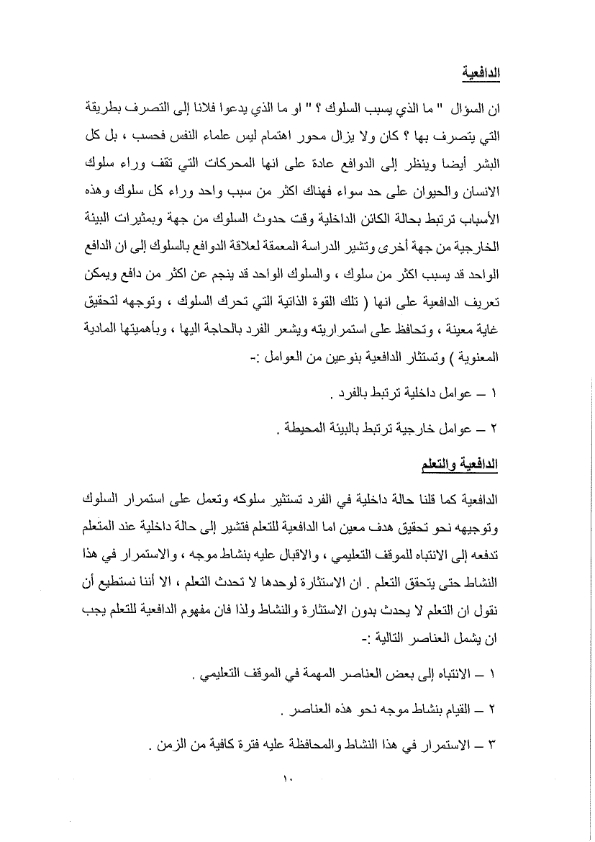 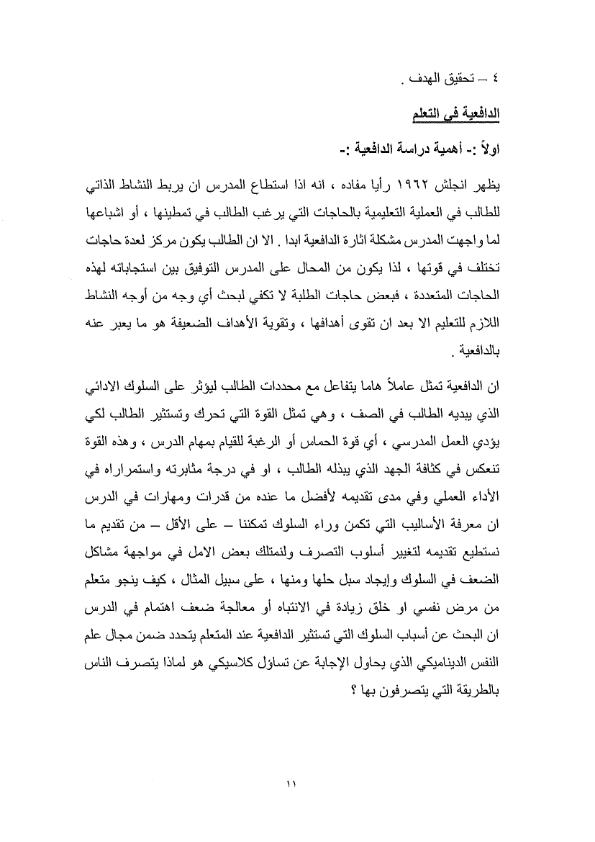 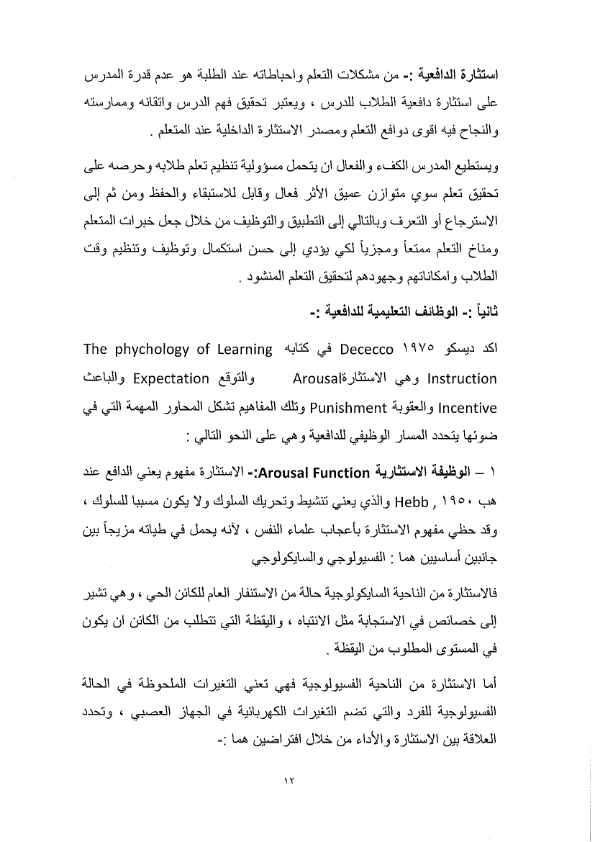 المحاضرة الخامسة
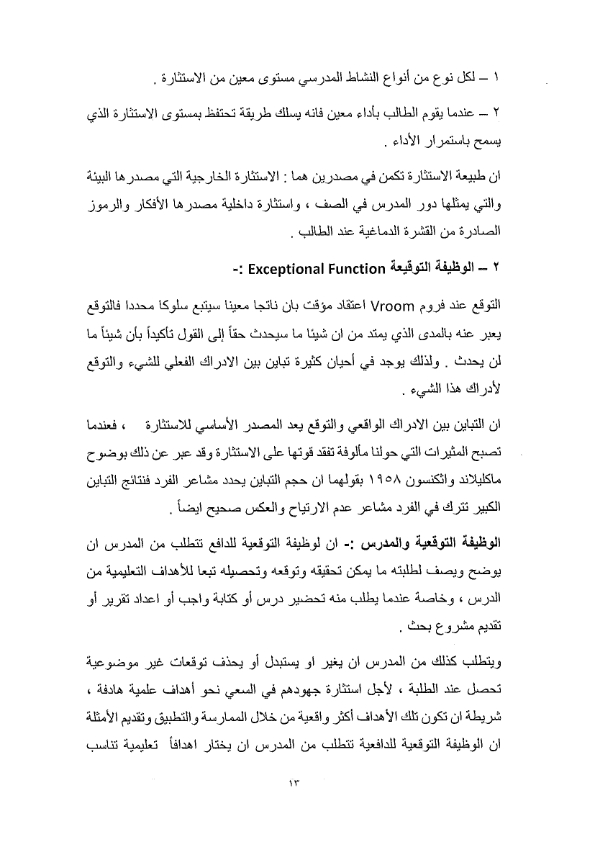 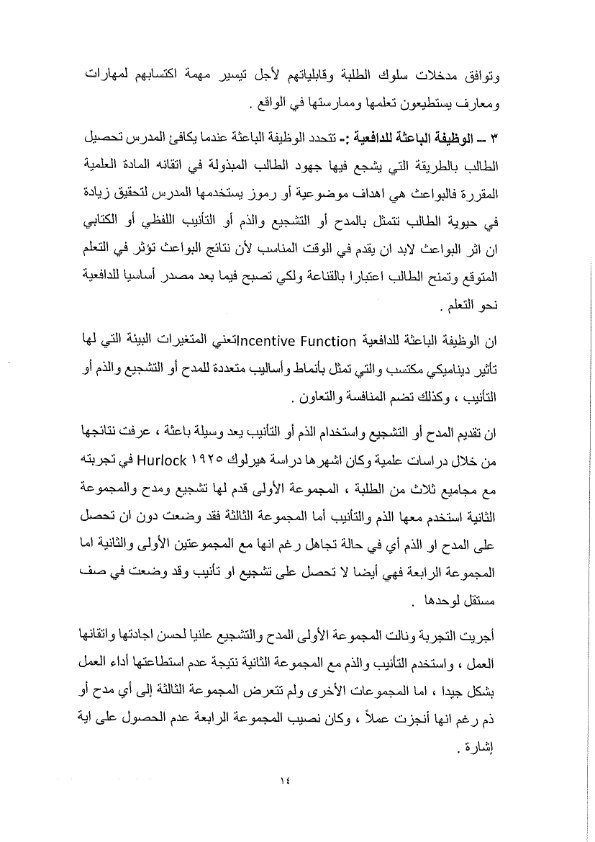 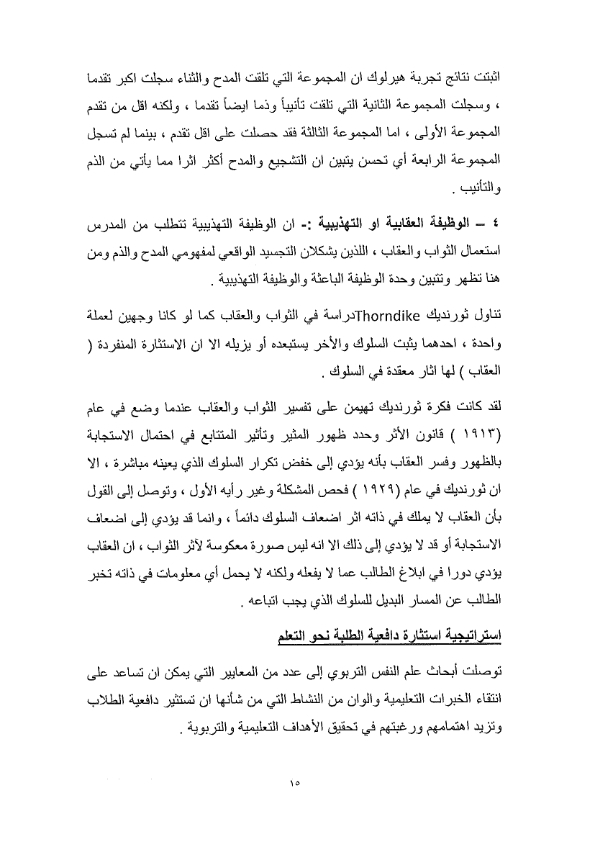 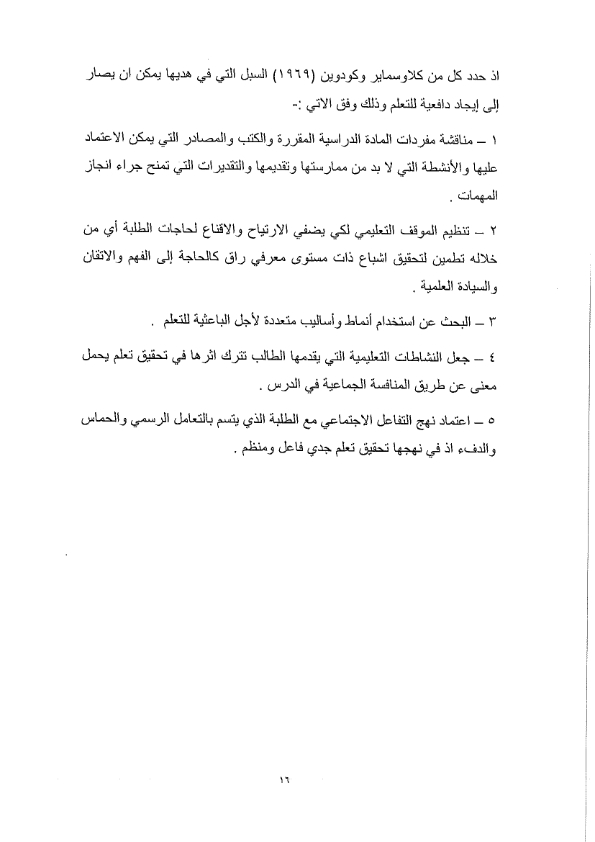 المحاضرة  السادسة
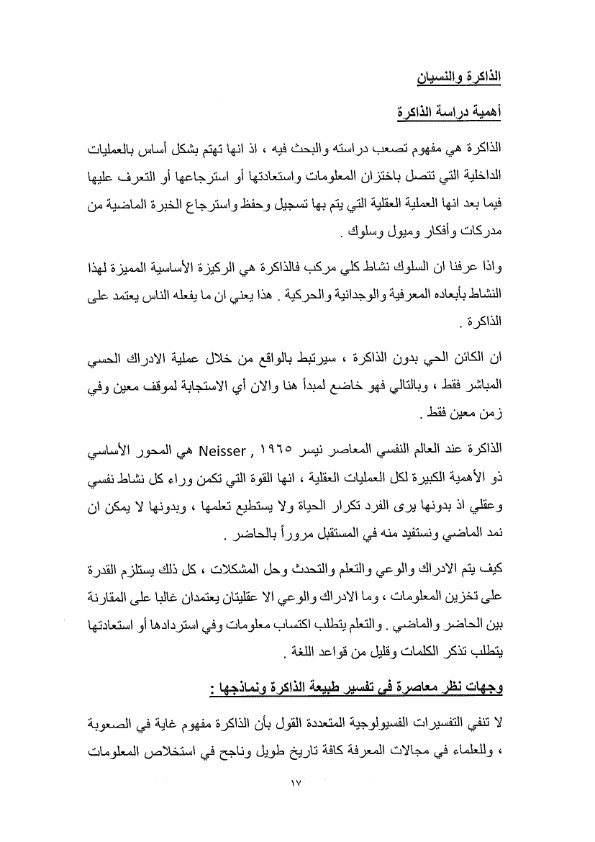 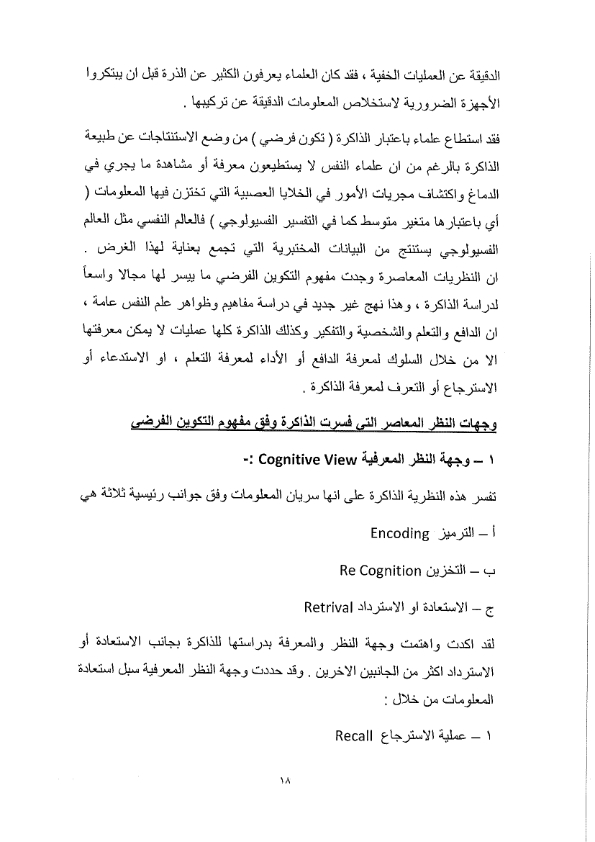 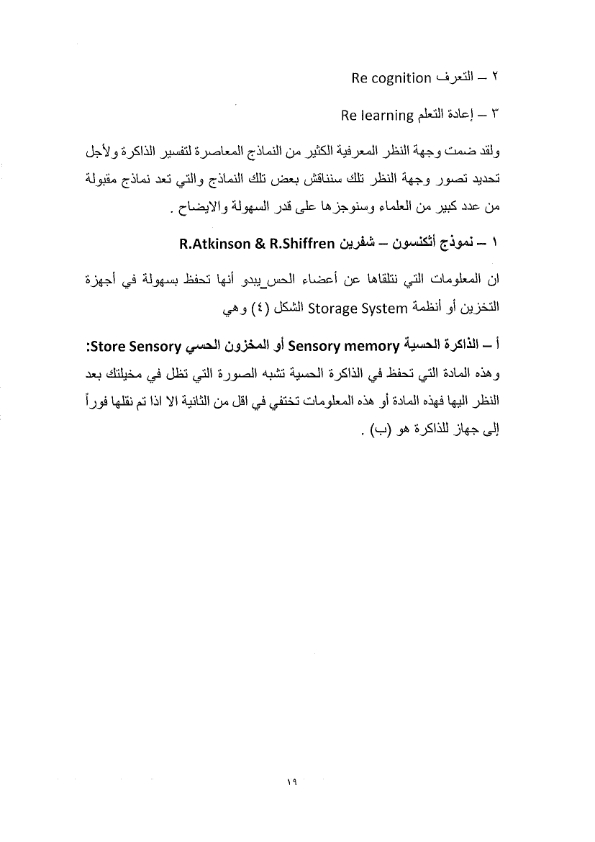 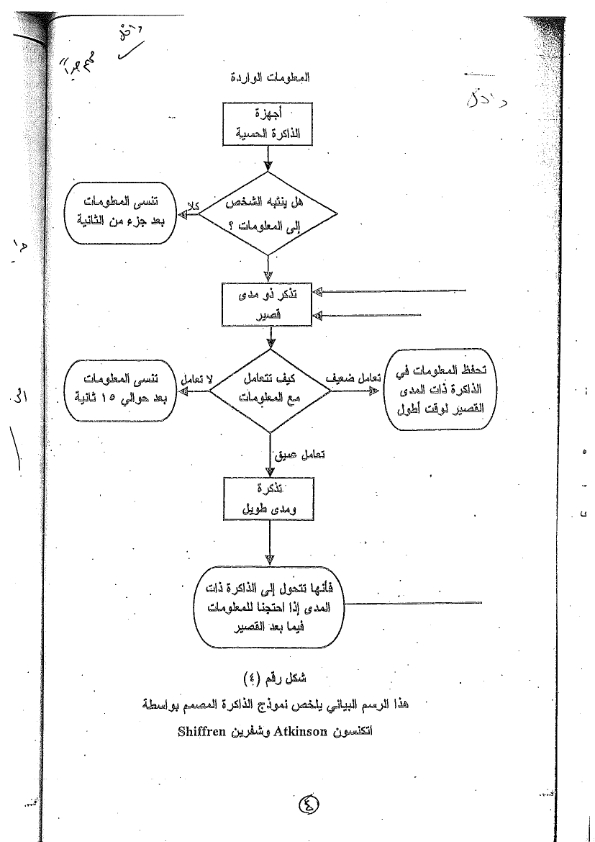 المحاضرة السابعة
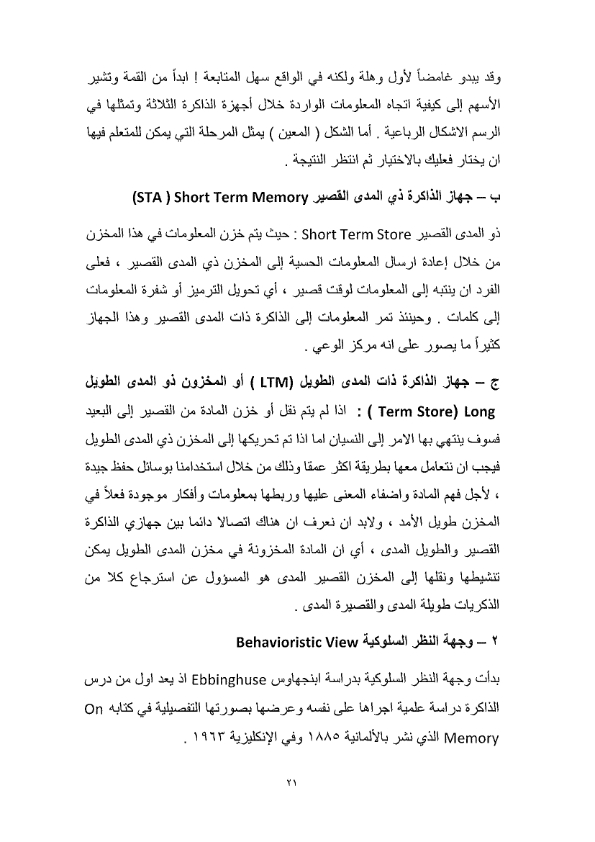 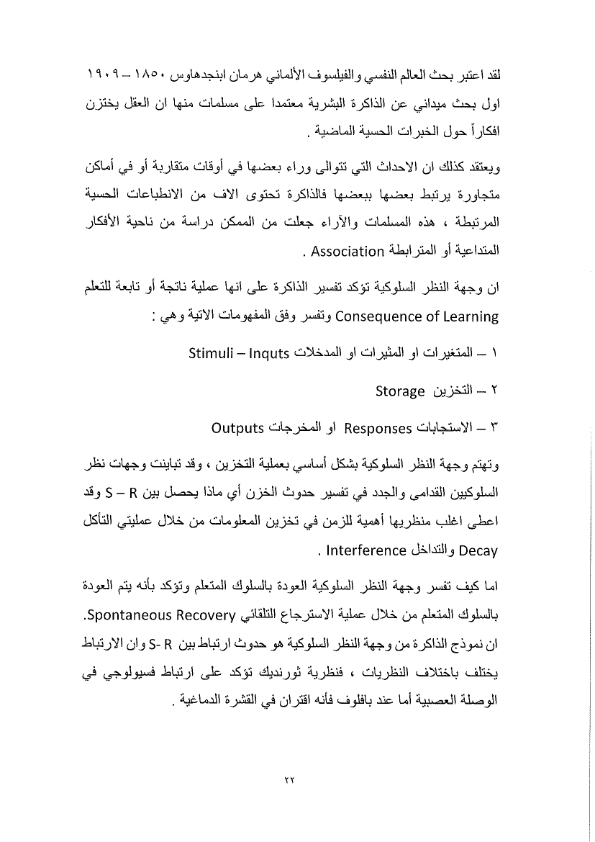 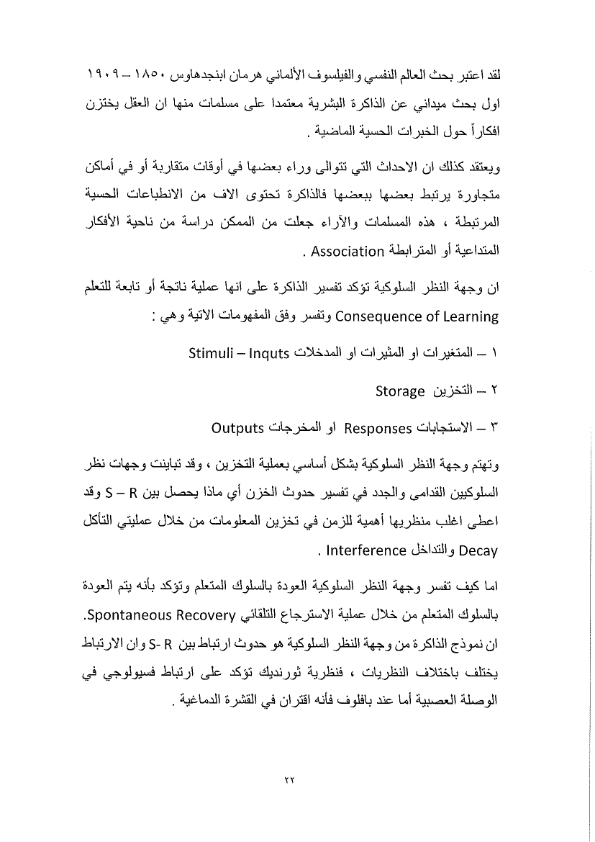 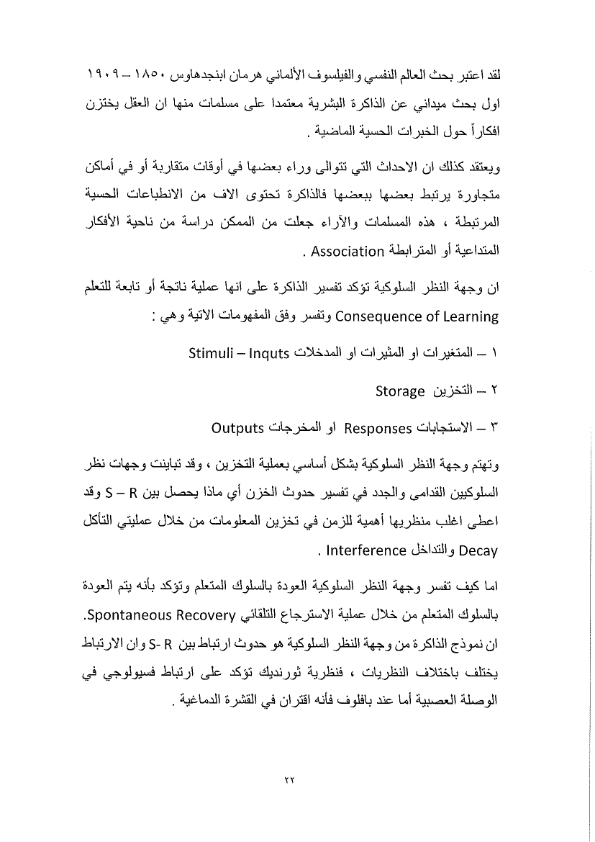 المحاضرة الثامنة
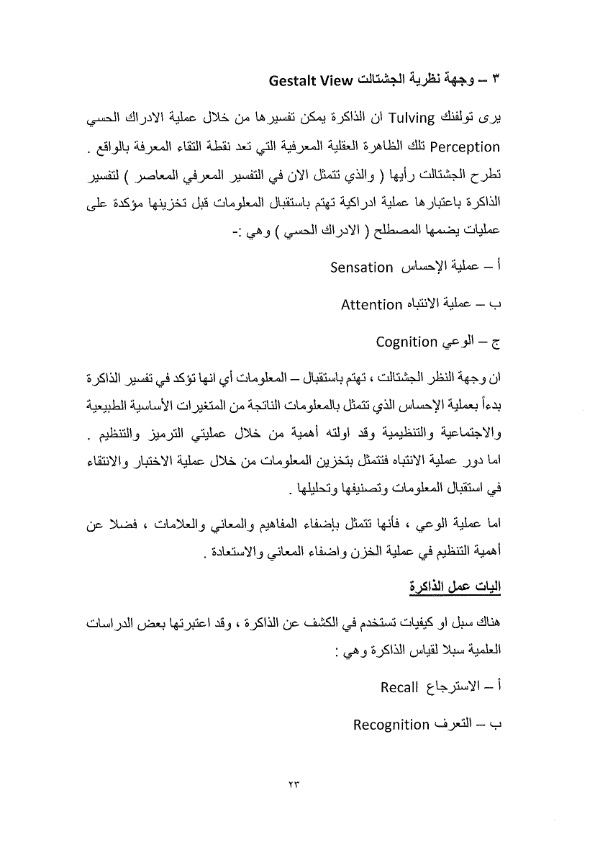 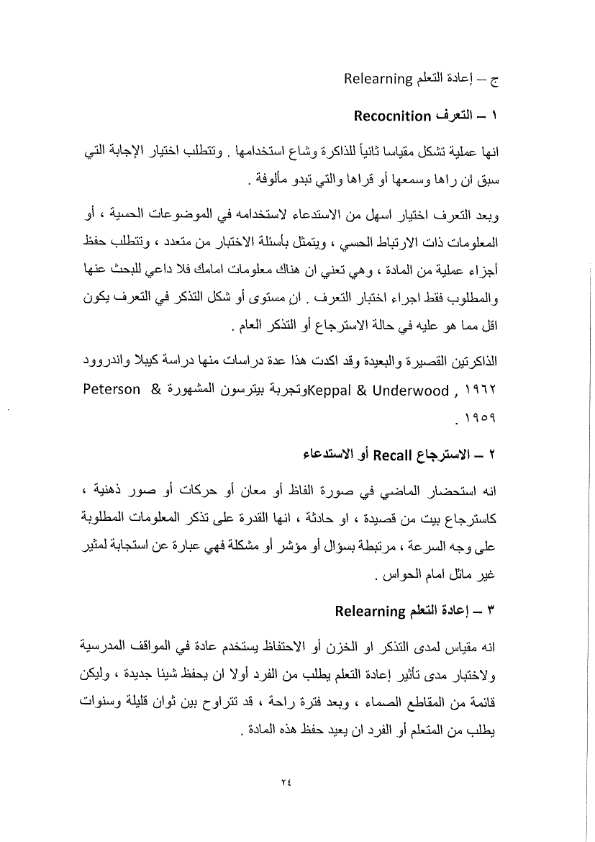 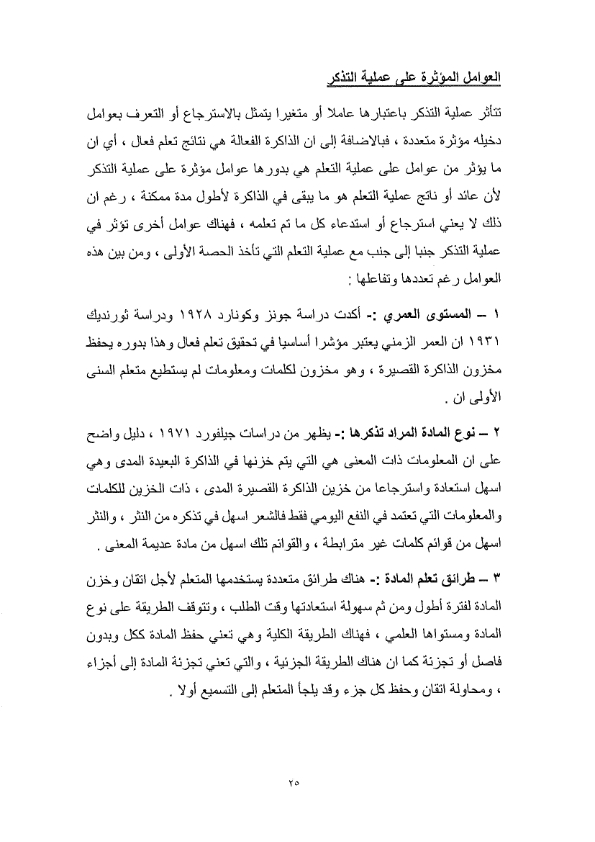 المحاضرة التاسعة
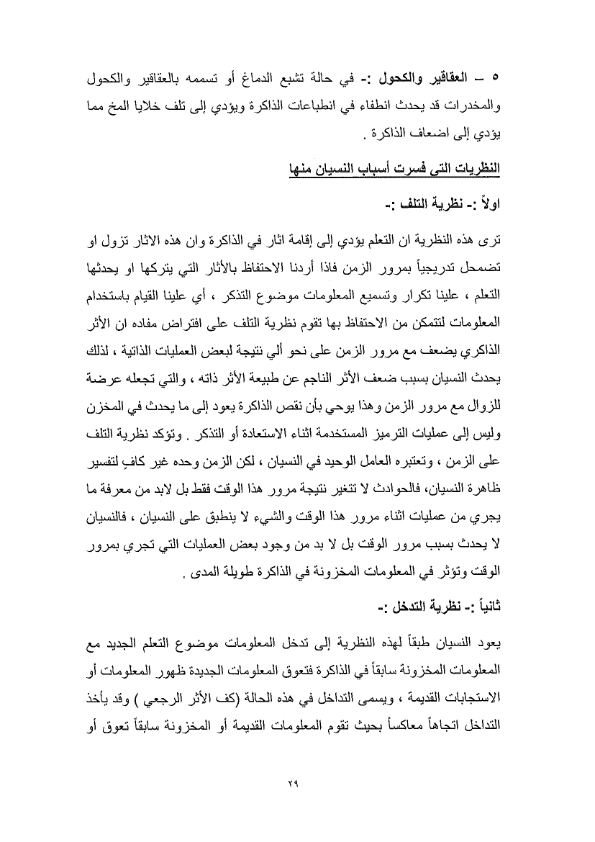 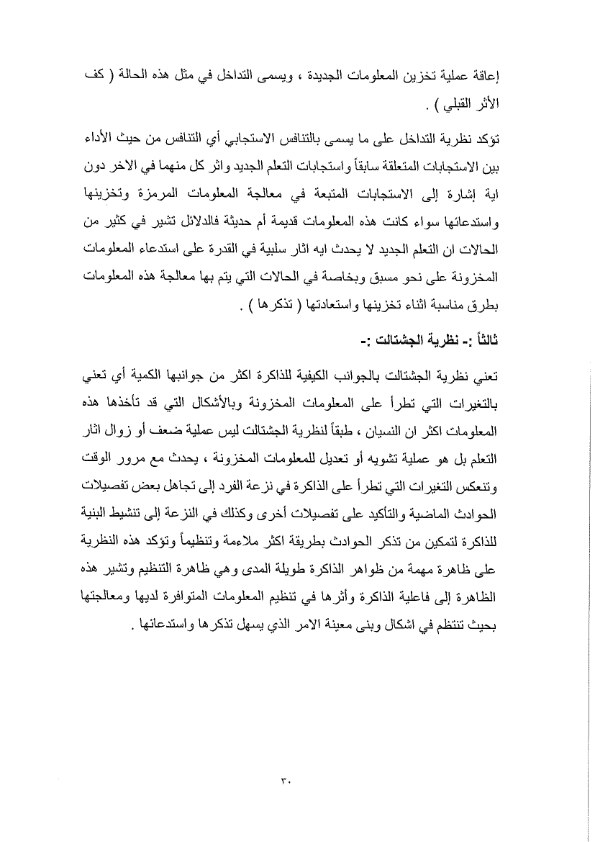 المحاضرة العاشرة
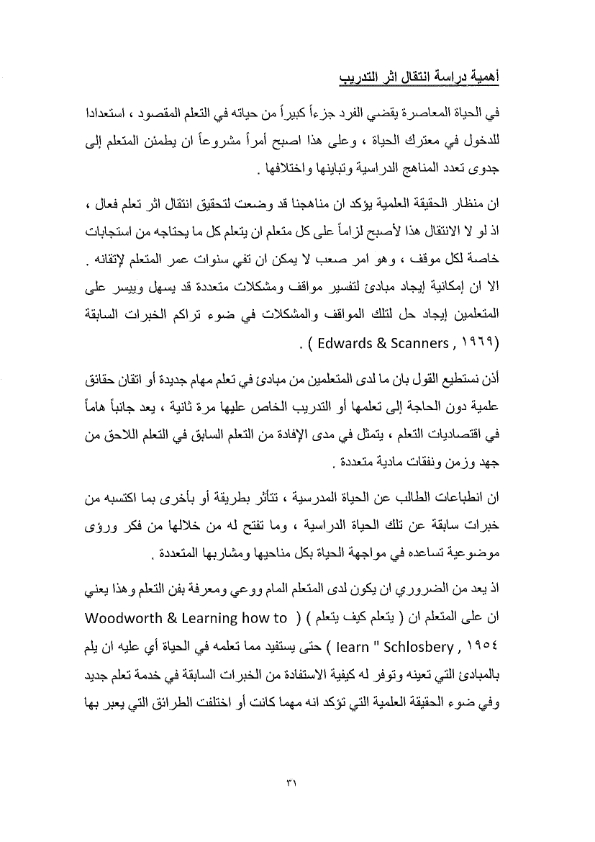 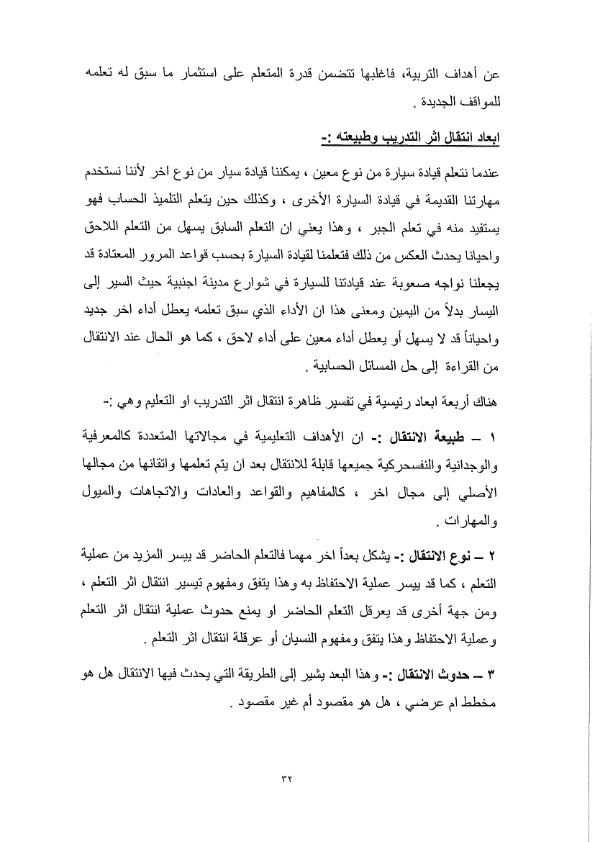 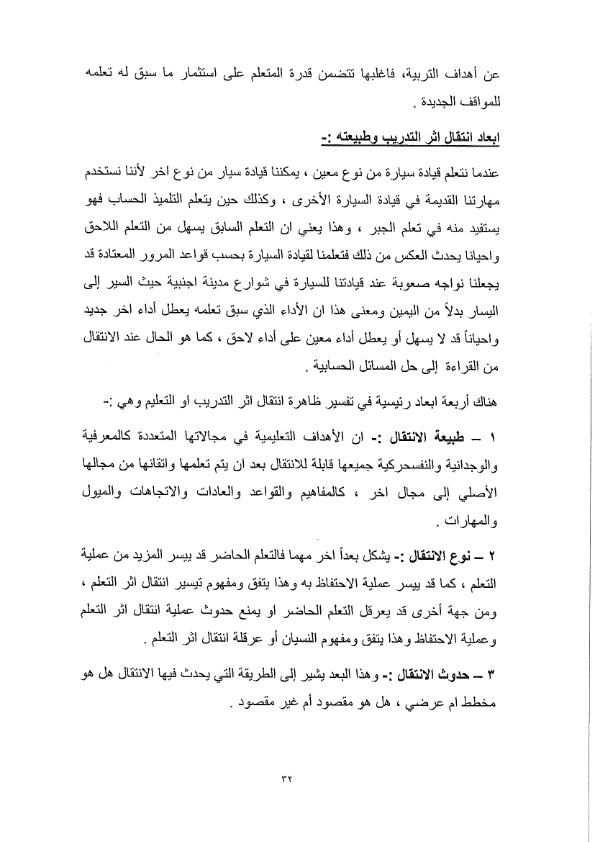 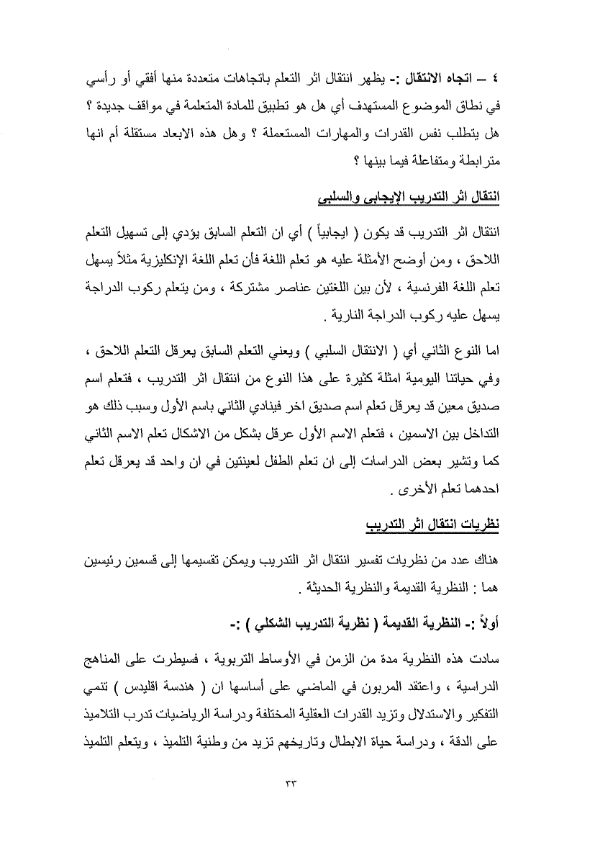 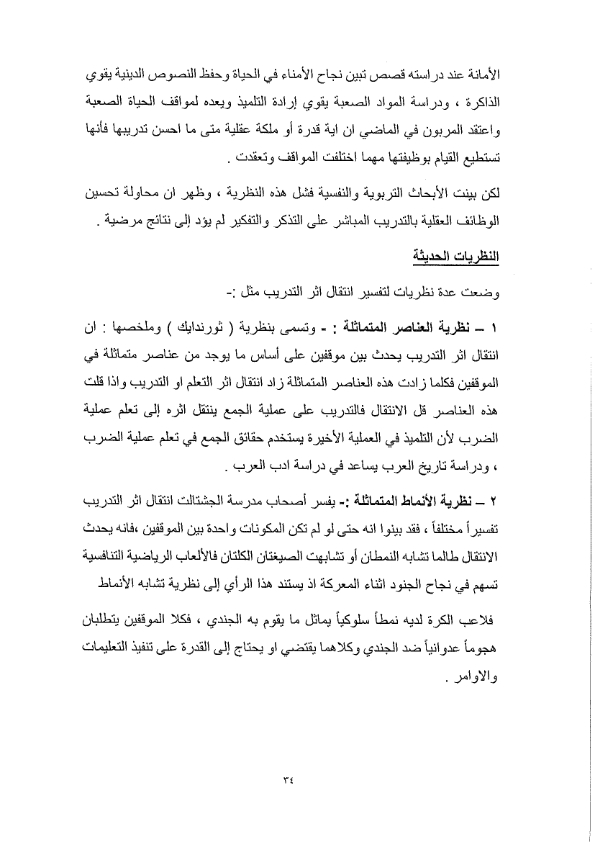 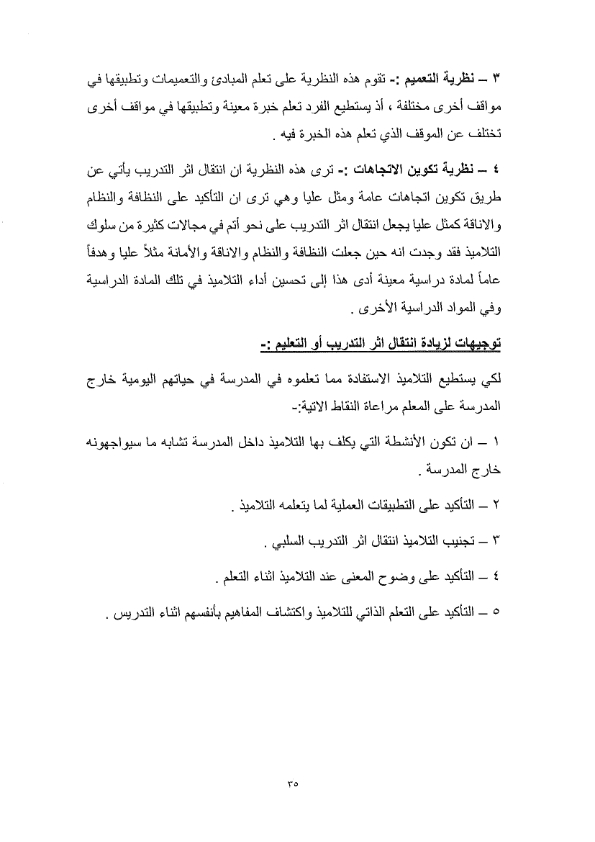